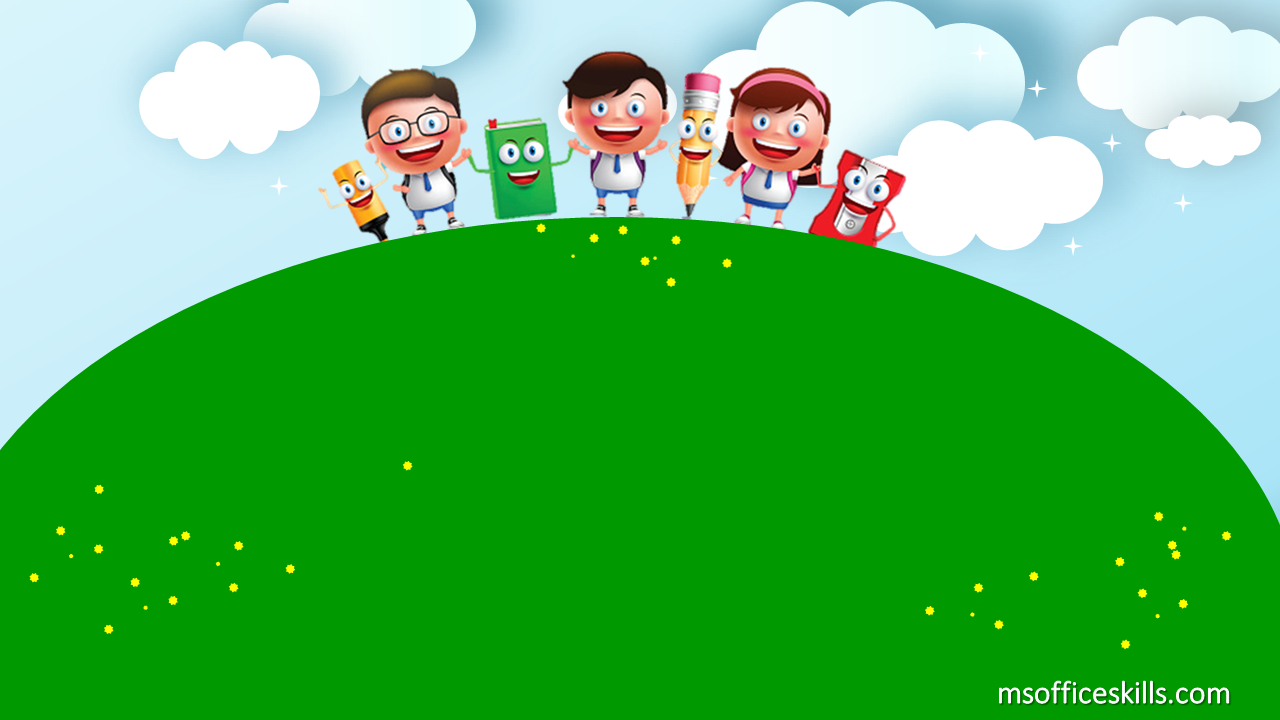 Welcome to our class 1A3
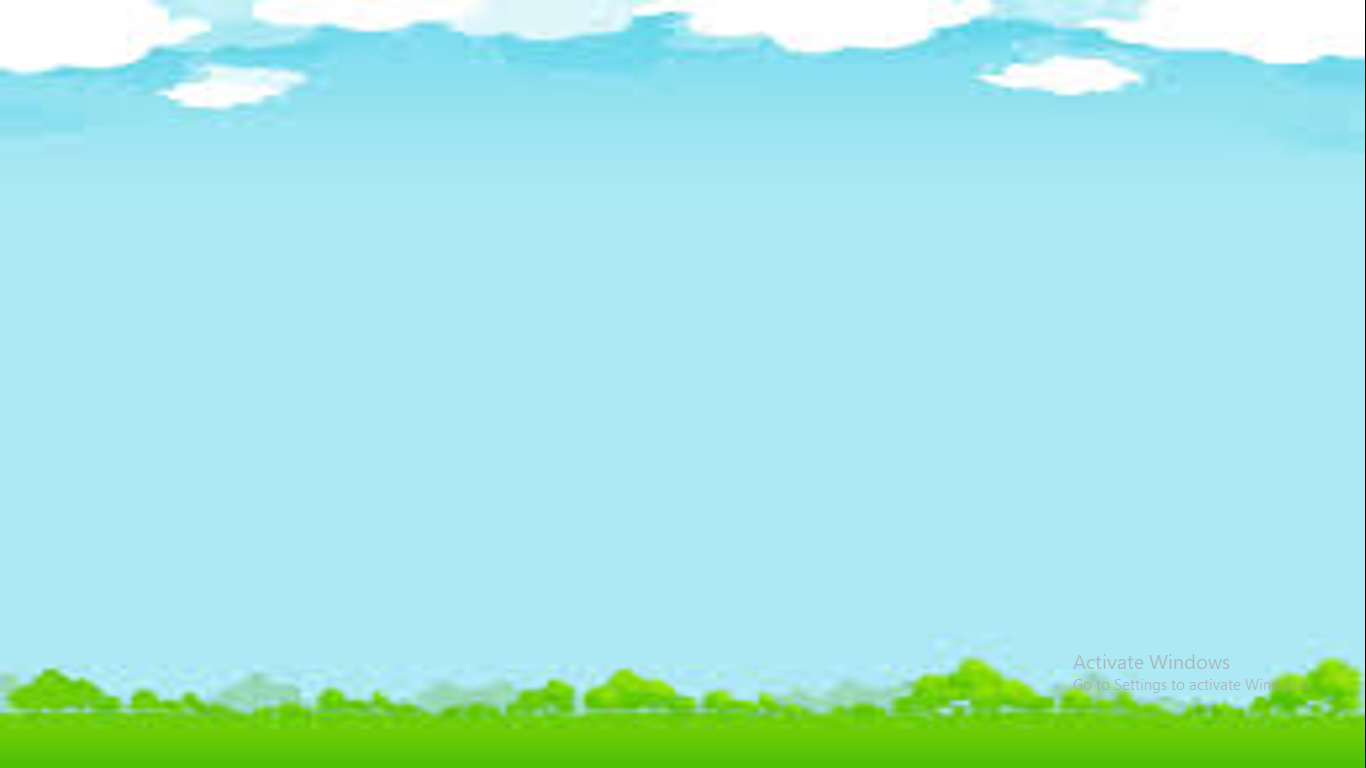 Bài 9: Học cách diễn đạt “I have…”
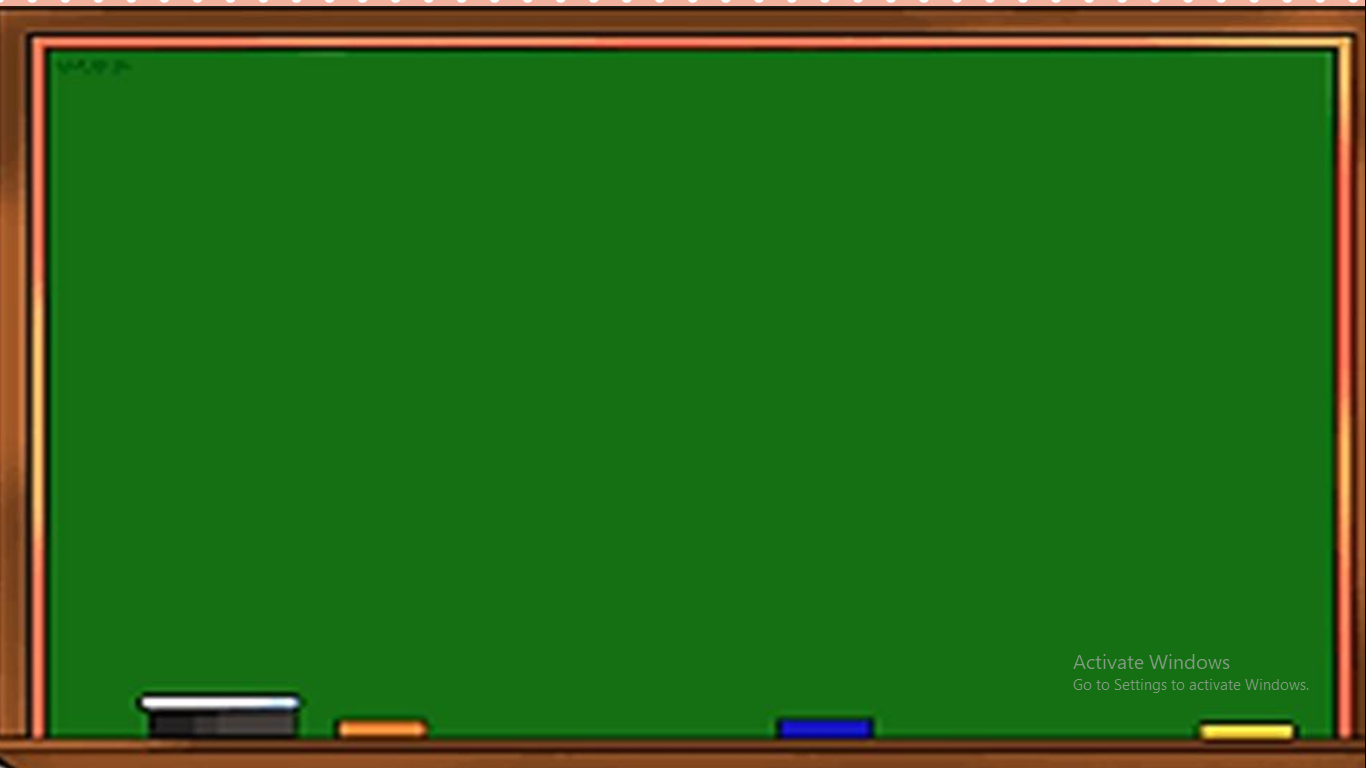 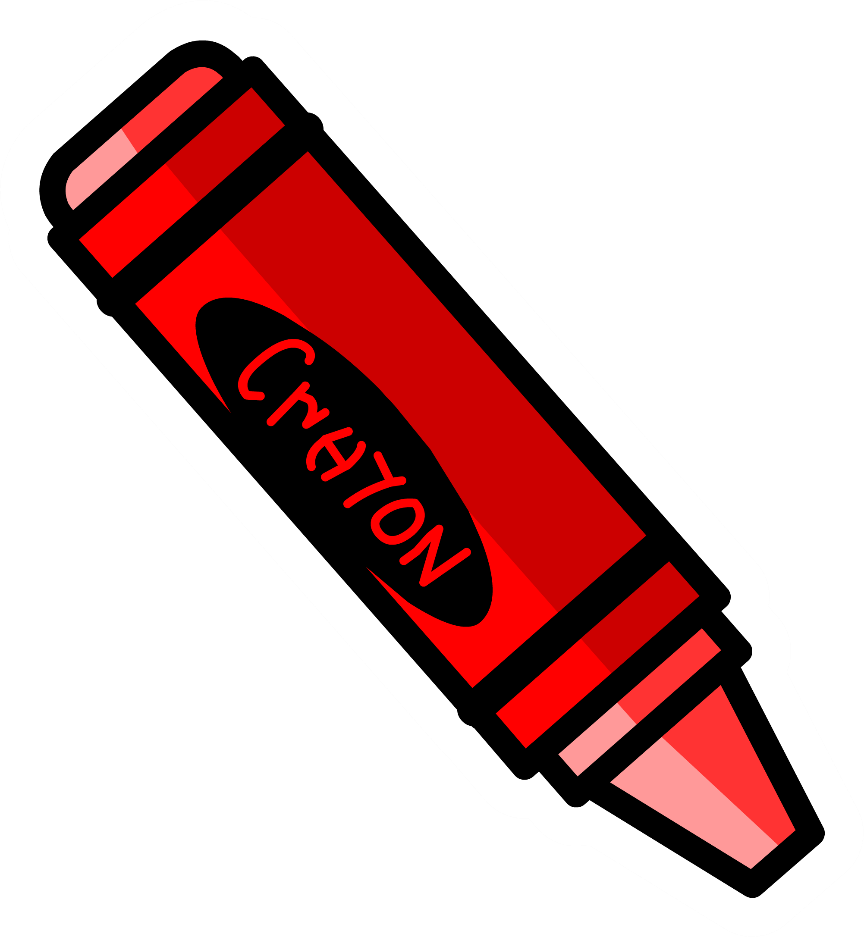 a crayon
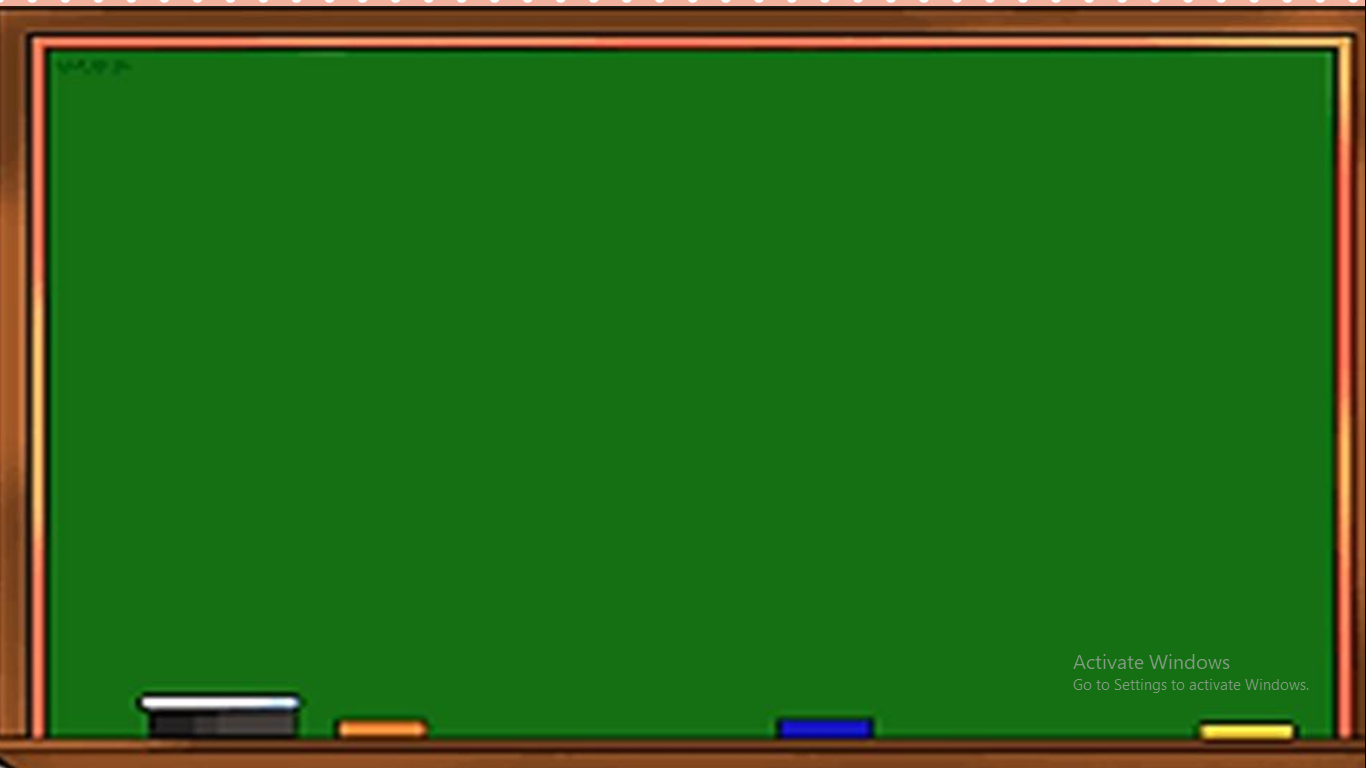 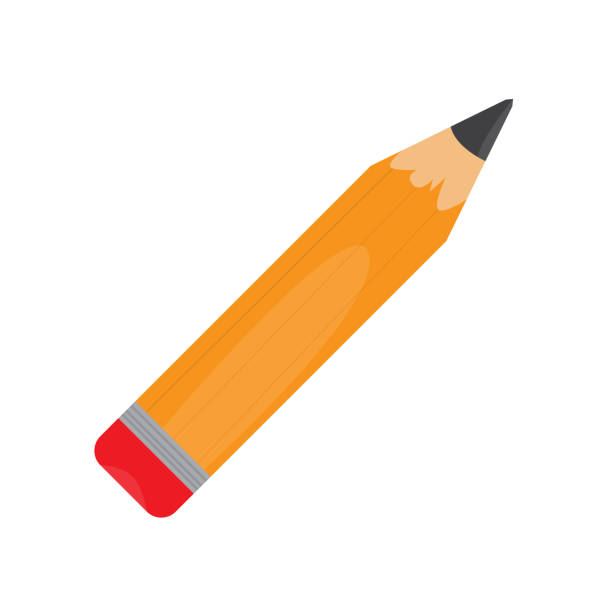 a pencil
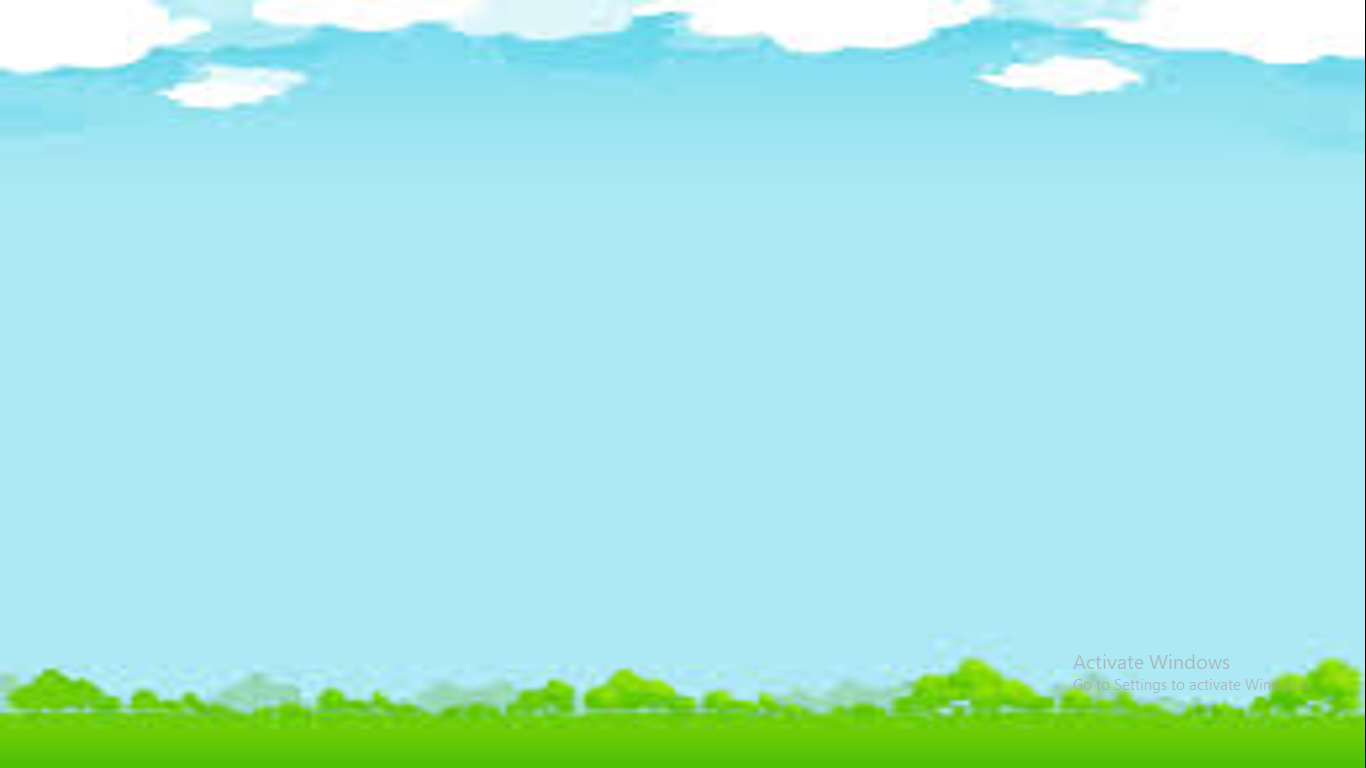 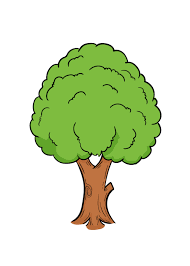 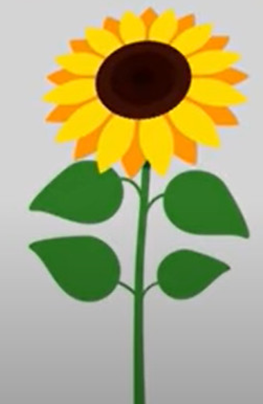 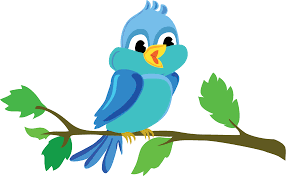 a bird
a tree
a flower
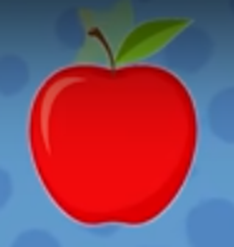 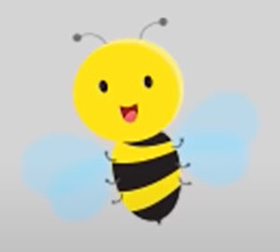 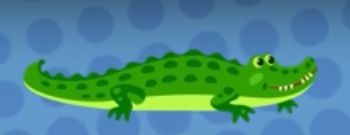 an alligator
a bee
an apple
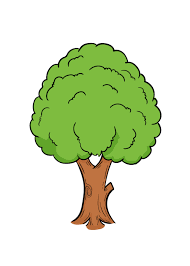 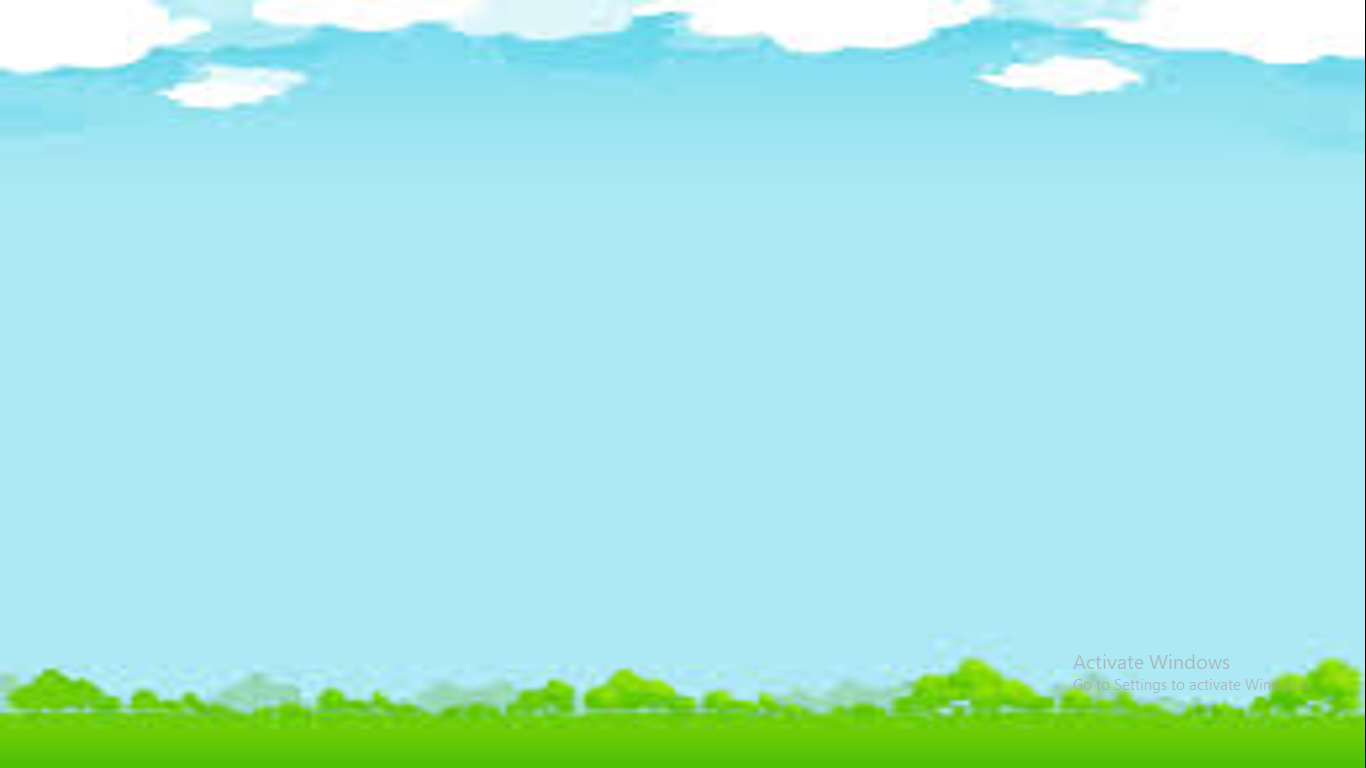 I have a tree
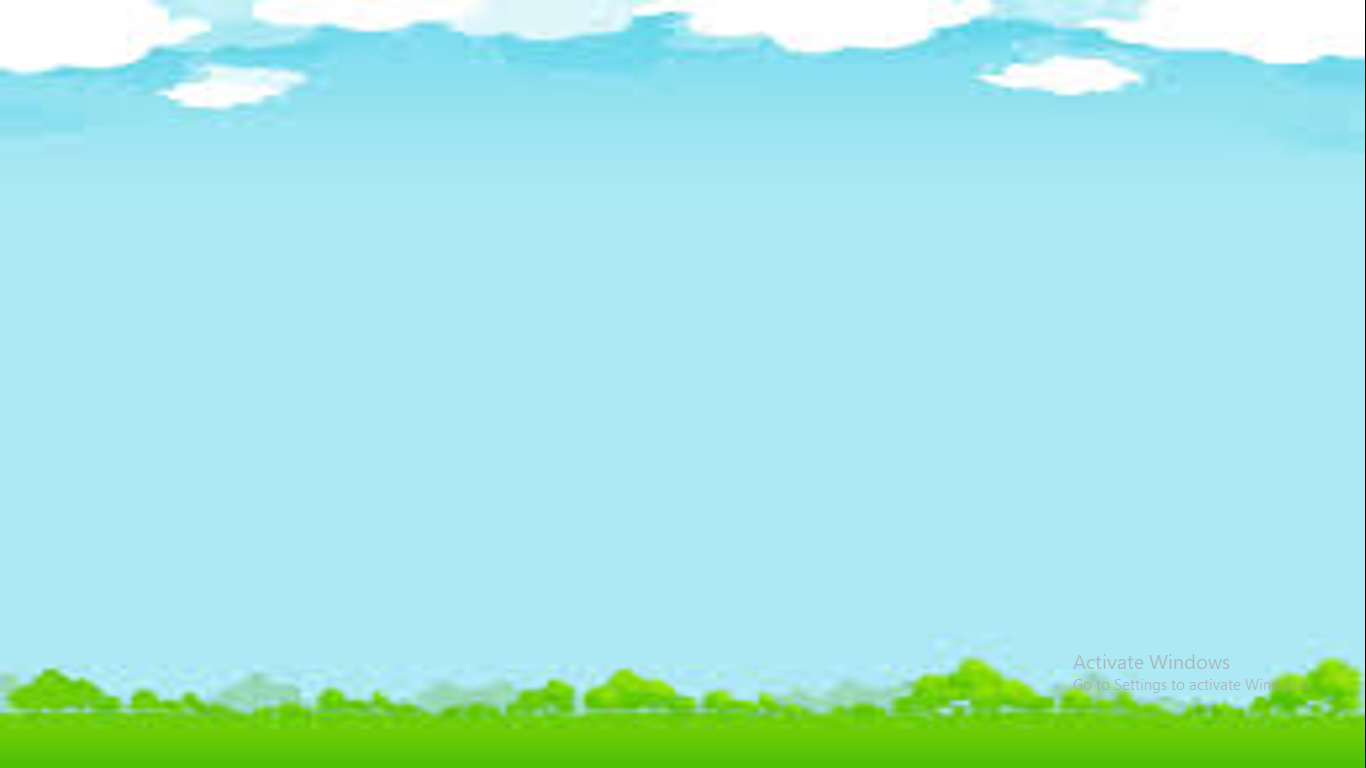 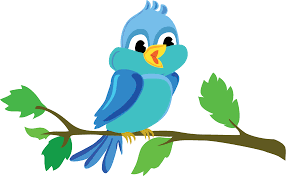 I have a bird
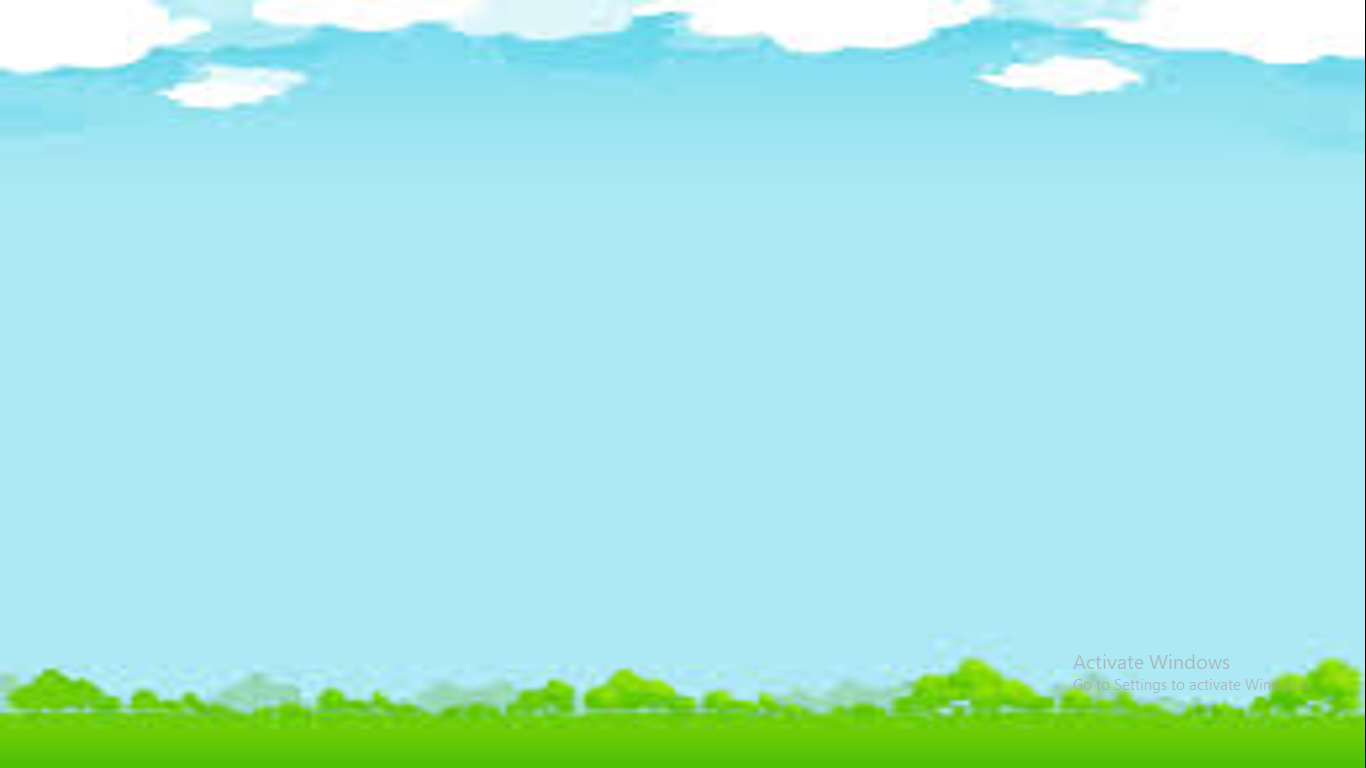 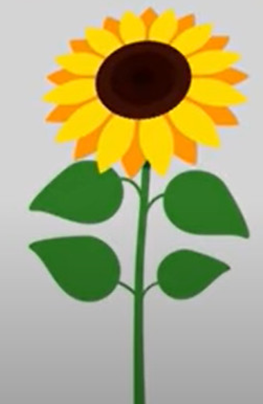 I have a flower
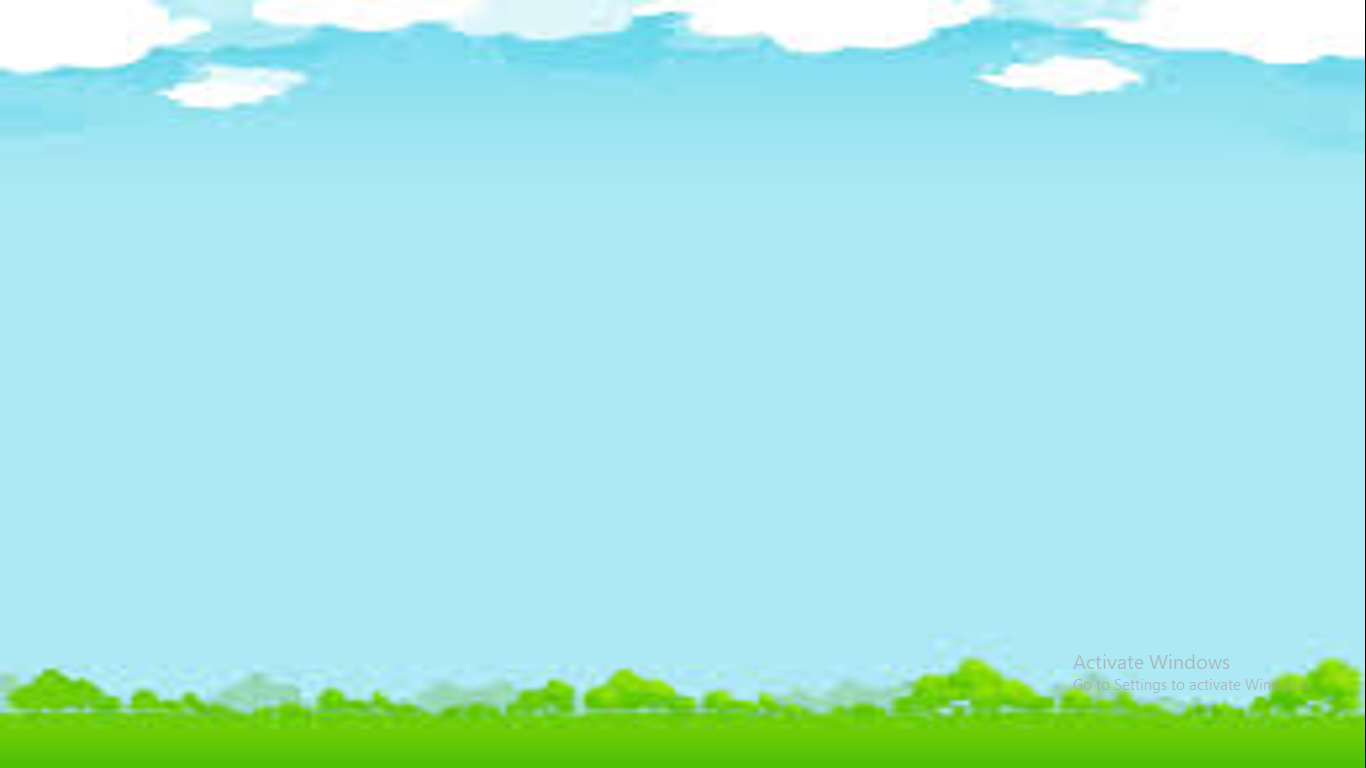 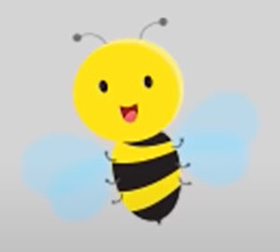 I have a bee
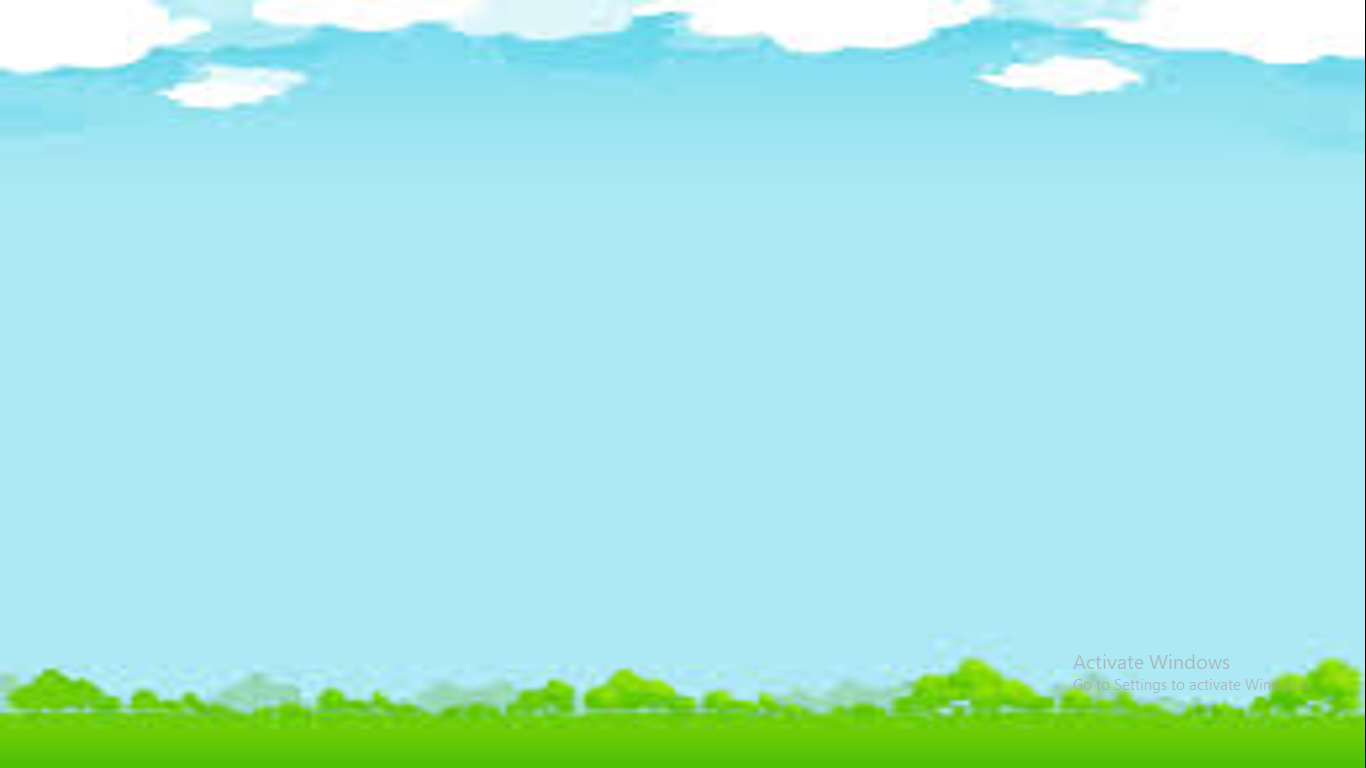 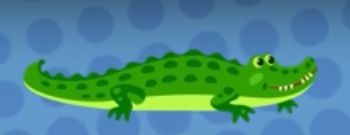 I have an alligator
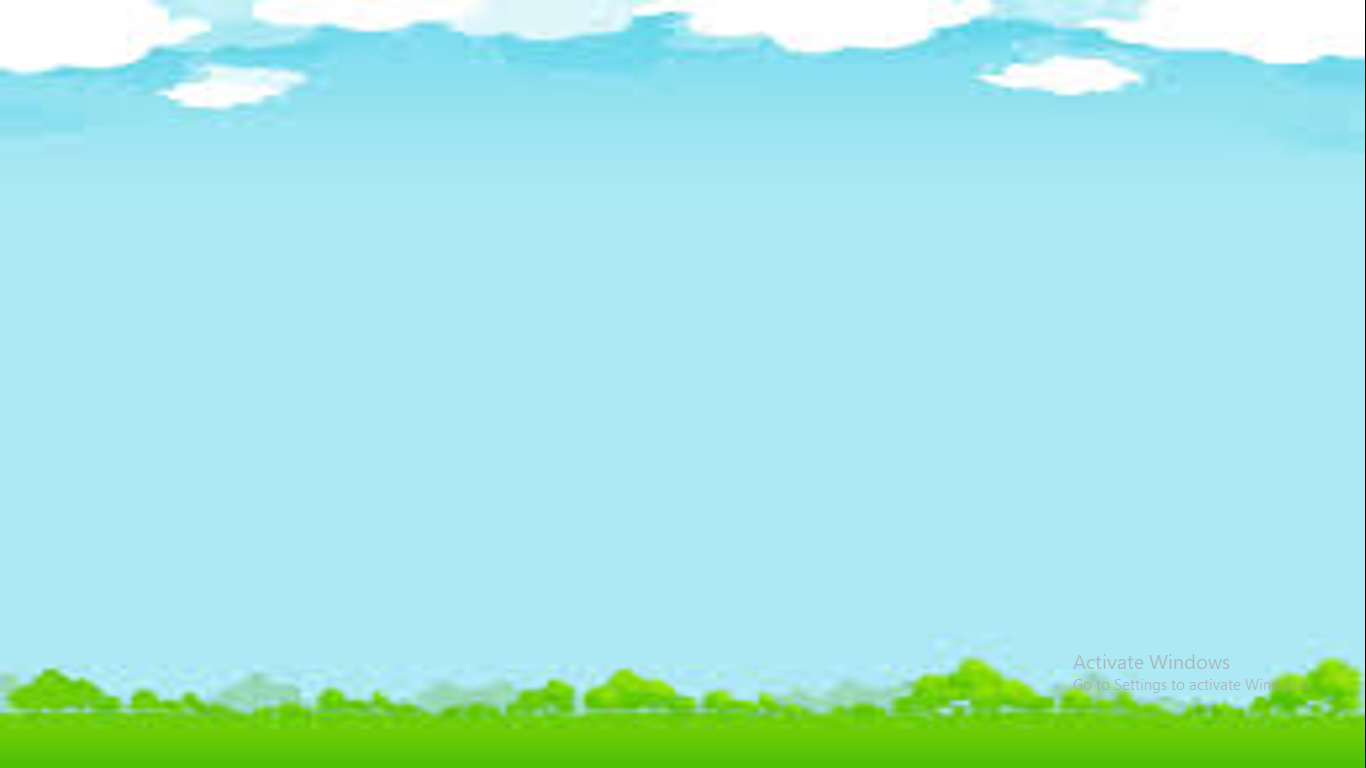 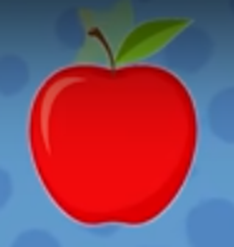 I have an apple
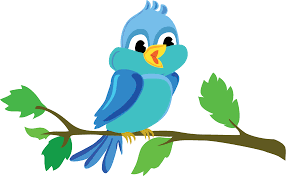 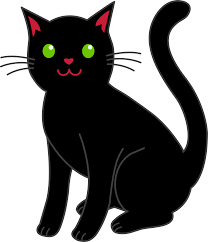 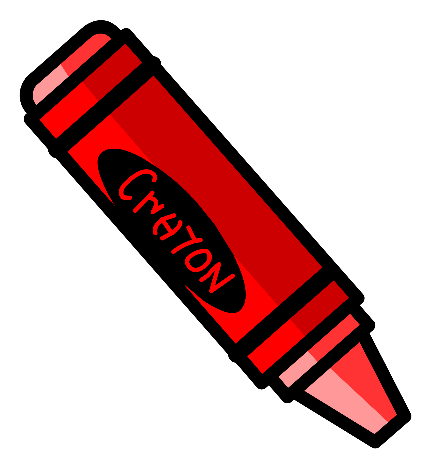 a red crayon
a black cat
a blue bird
I have ______
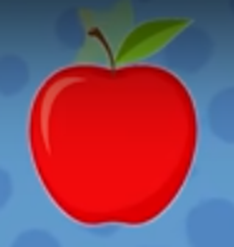 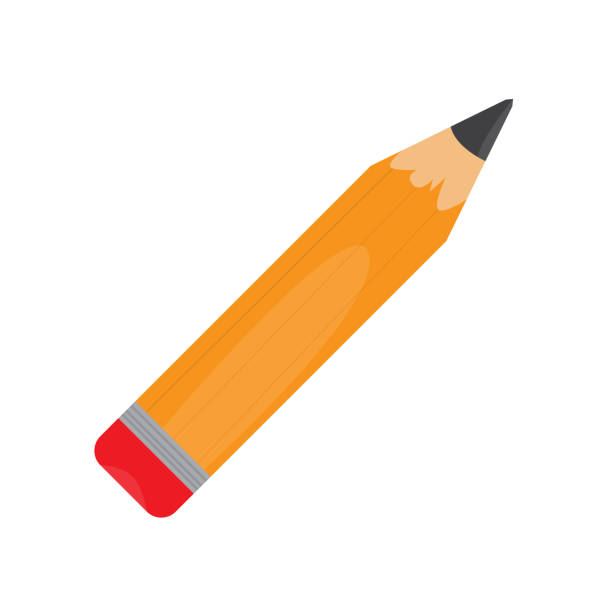 a red apple
a yellow pencil
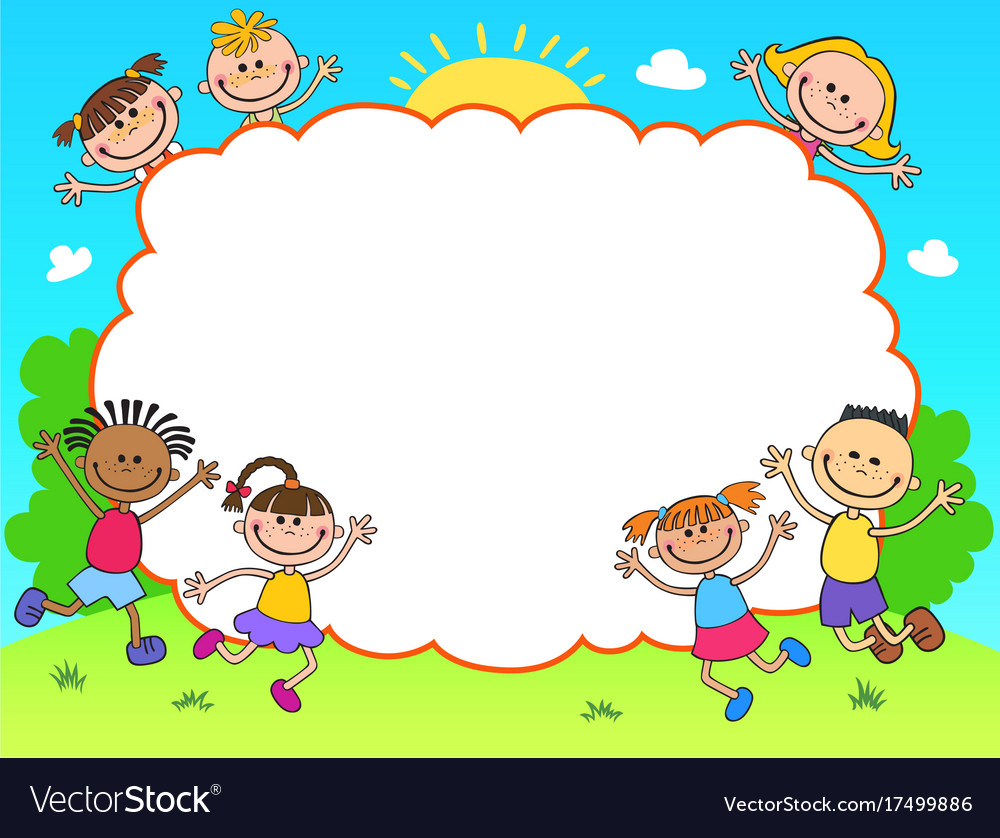 Fishing Game
FISHING GAME
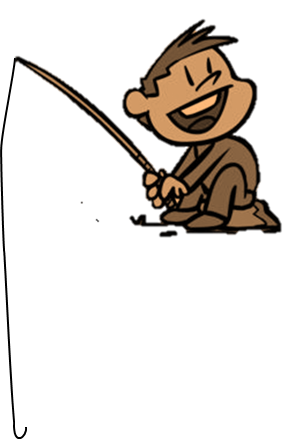 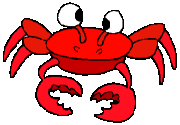 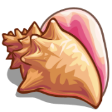 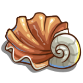 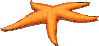 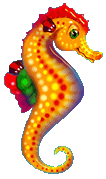 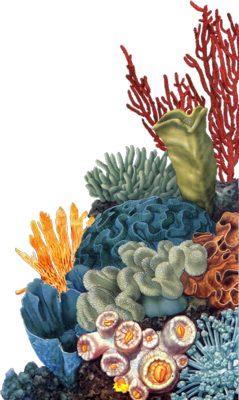 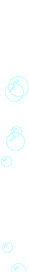 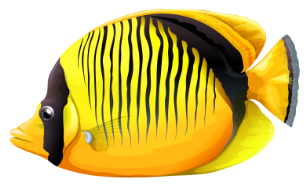 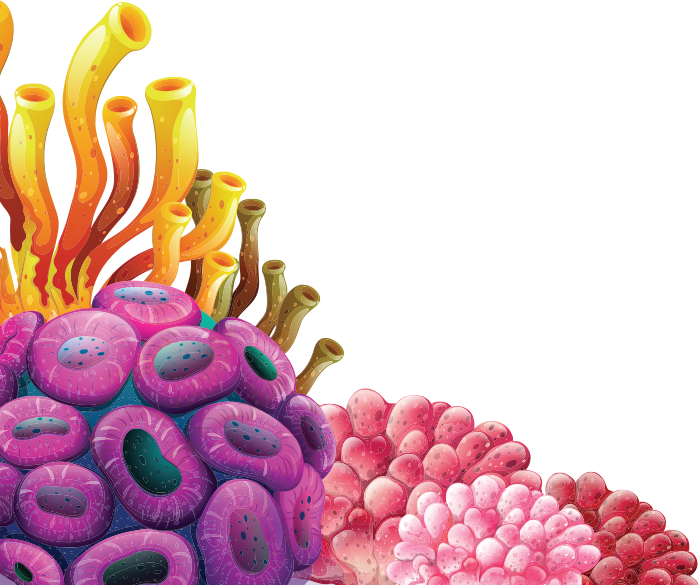 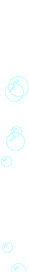 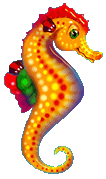 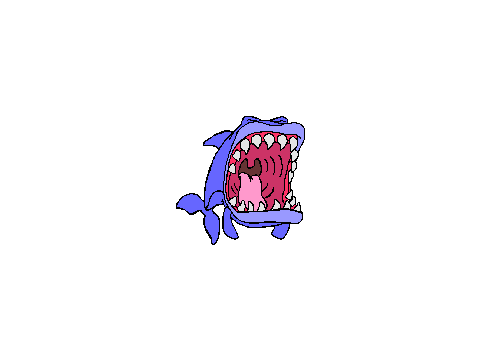 GO
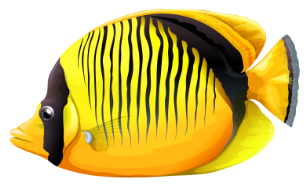 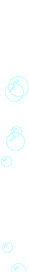 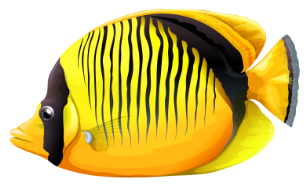 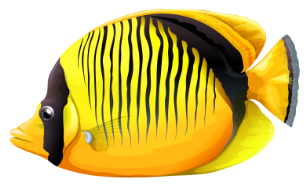 NEXT
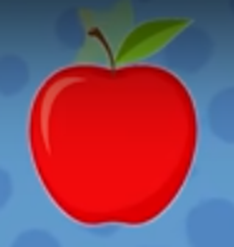 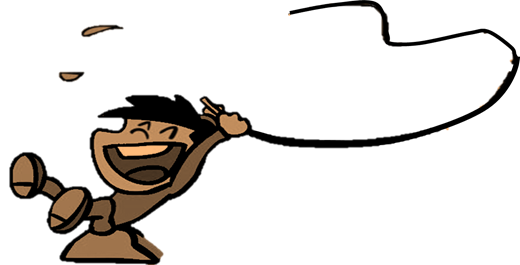 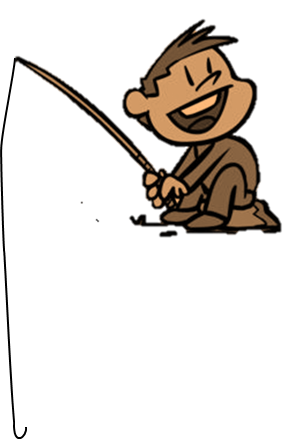 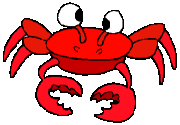 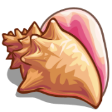 A. a black cat
C. a red apple
D. A green apple
B. A blue bird
C. a red apple
I have ______
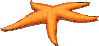 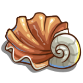 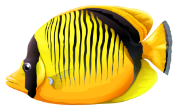 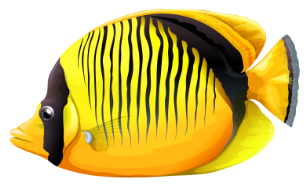 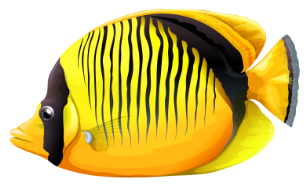 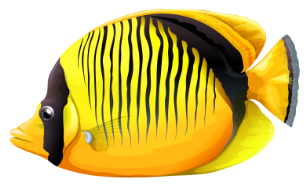 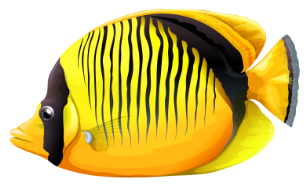 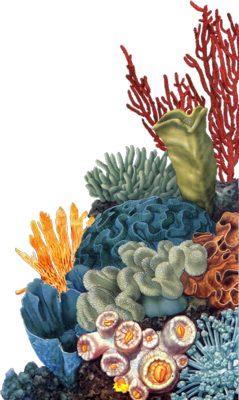 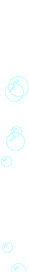 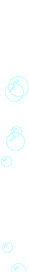 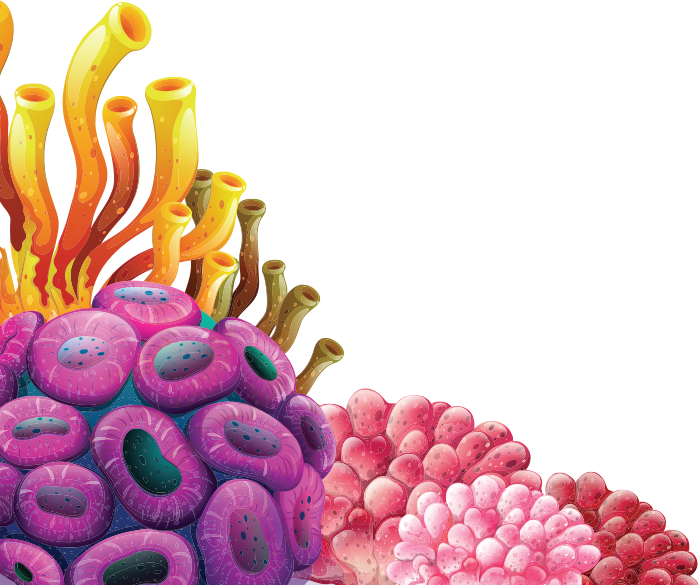 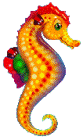 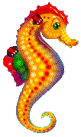 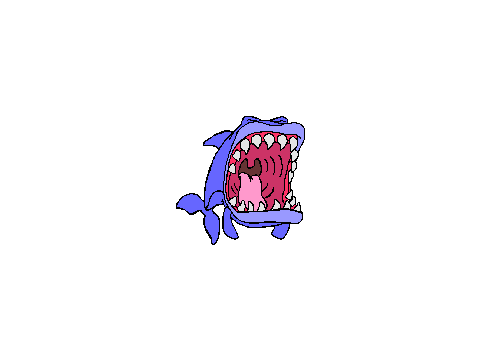 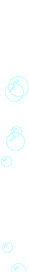 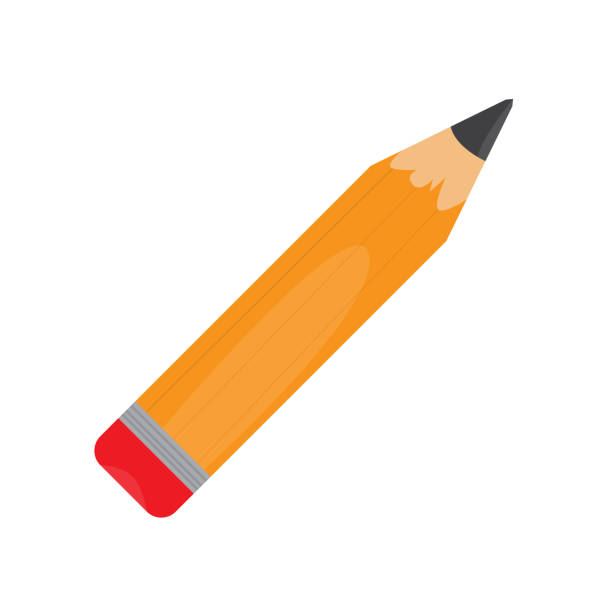 NEXT
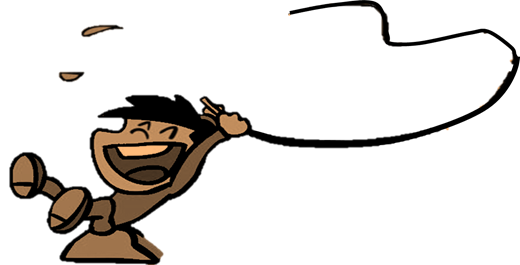 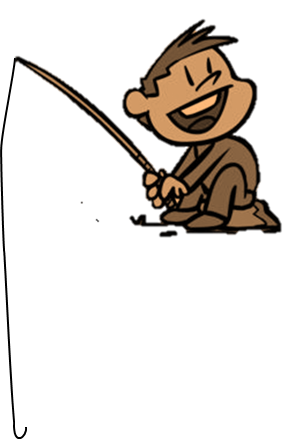 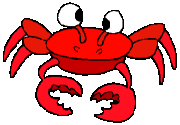 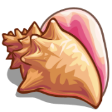 A. A yellow pencil
C. A pink pencil
D. a blue pen
B. a green pencil
A. a yellow pencil
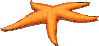 I have ______
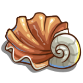 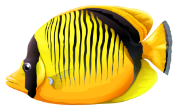 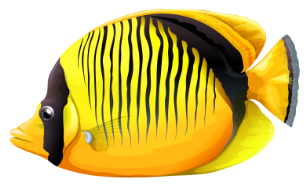 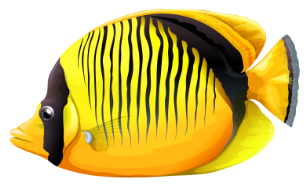 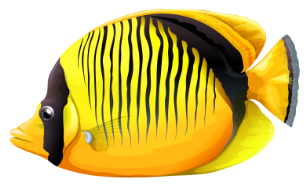 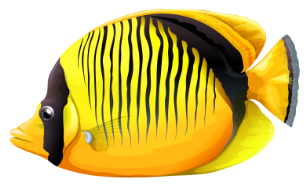 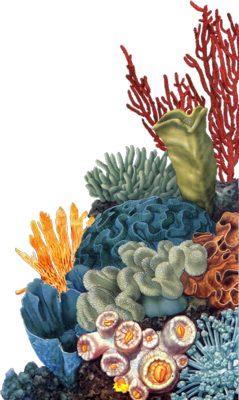 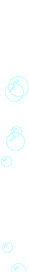 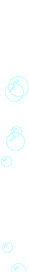 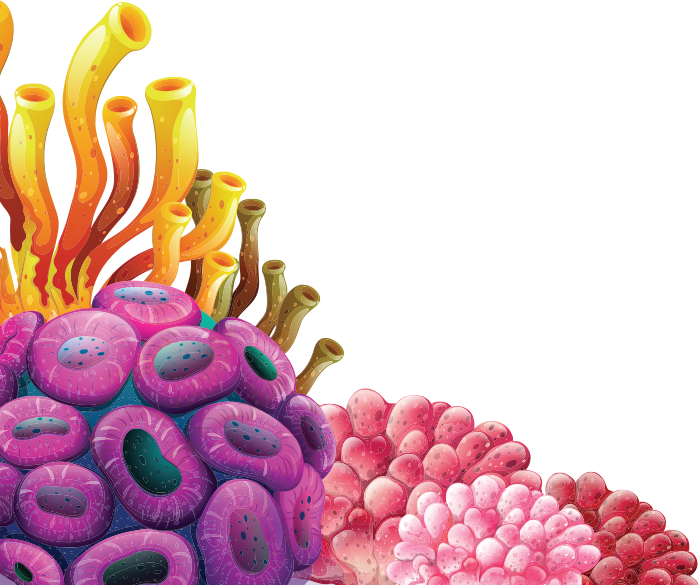 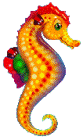 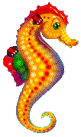 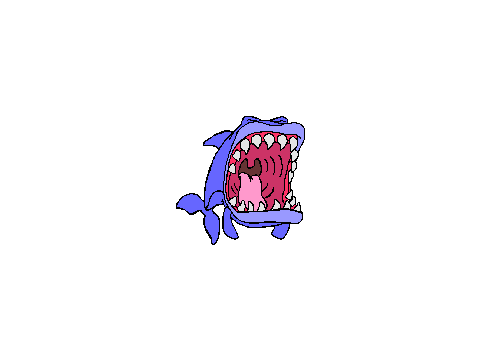 NEXT
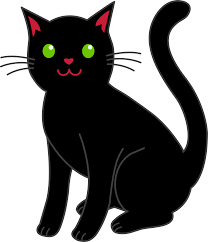 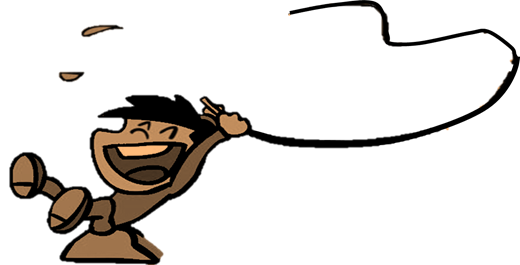 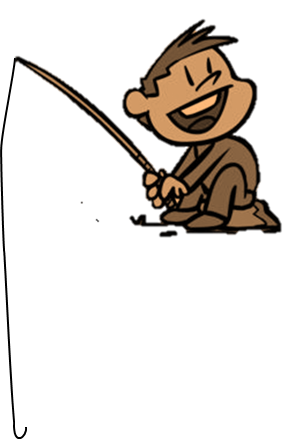 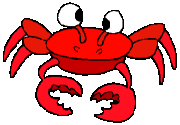 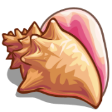 B. A black cat
A. A brown cat
C. A black cow
D. A white cow
B. A black cat
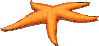 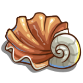 I have ______
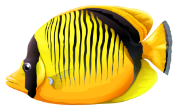 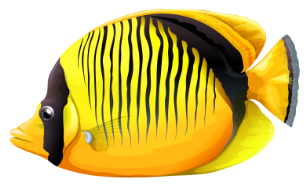 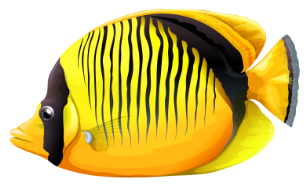 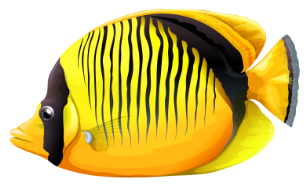 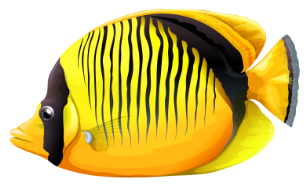 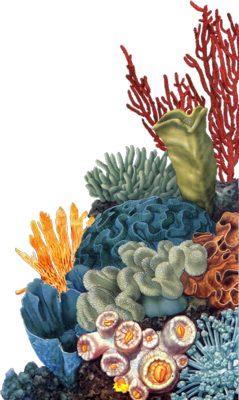 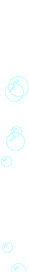 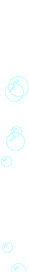 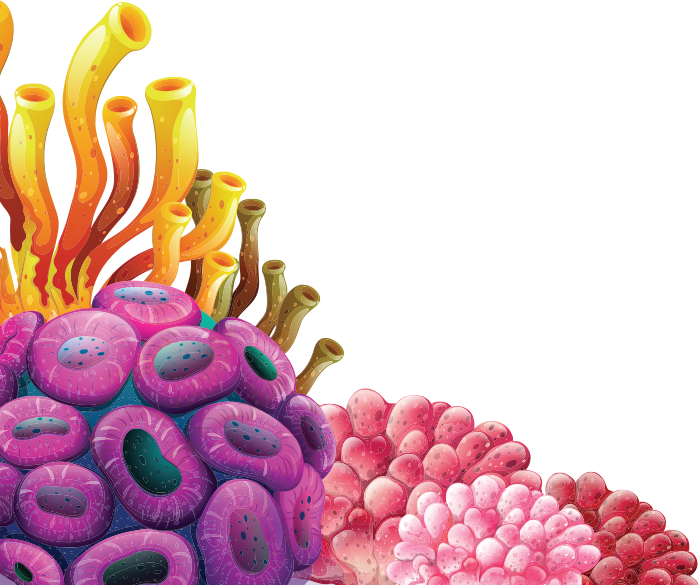 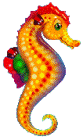 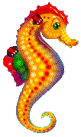 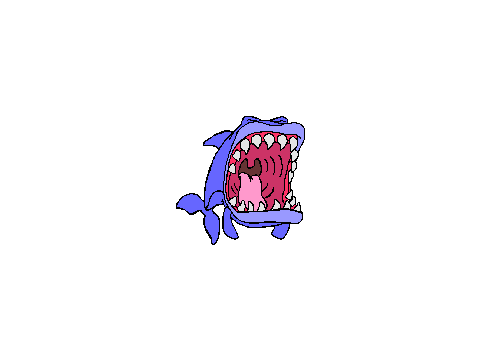 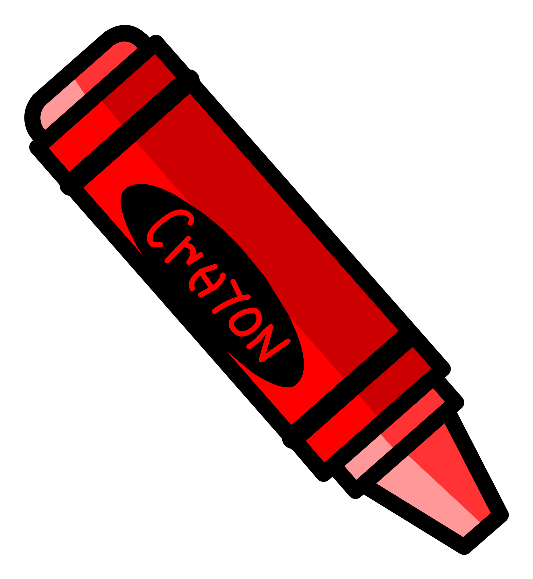 NEXT
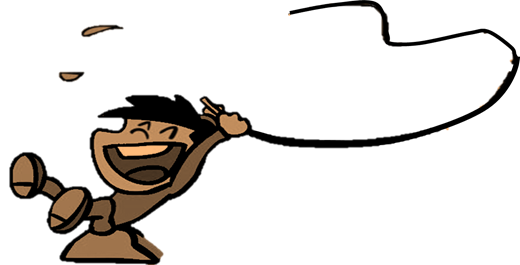 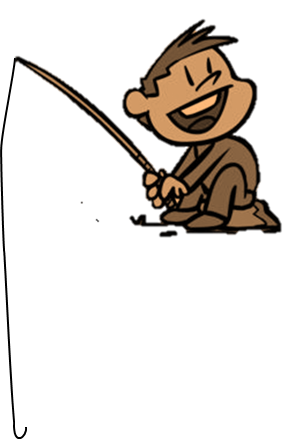 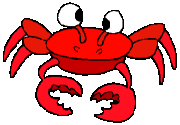 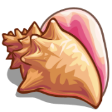 A. an orange crayon
D. a red crayon
C. a purple crayon
B. a black crayon
D. A red pencil
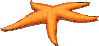 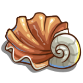 I have ______
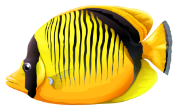 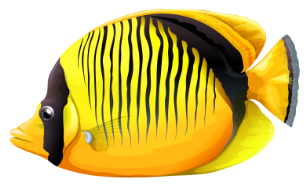 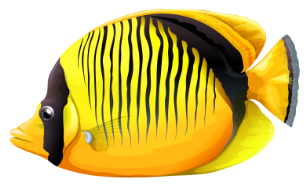 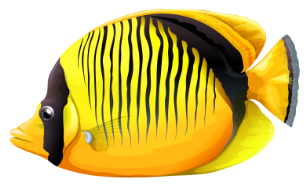 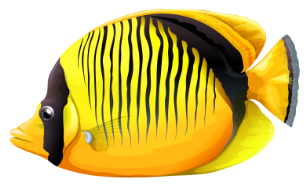 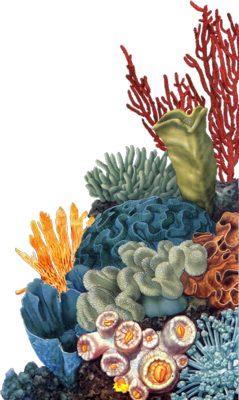 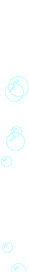 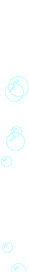 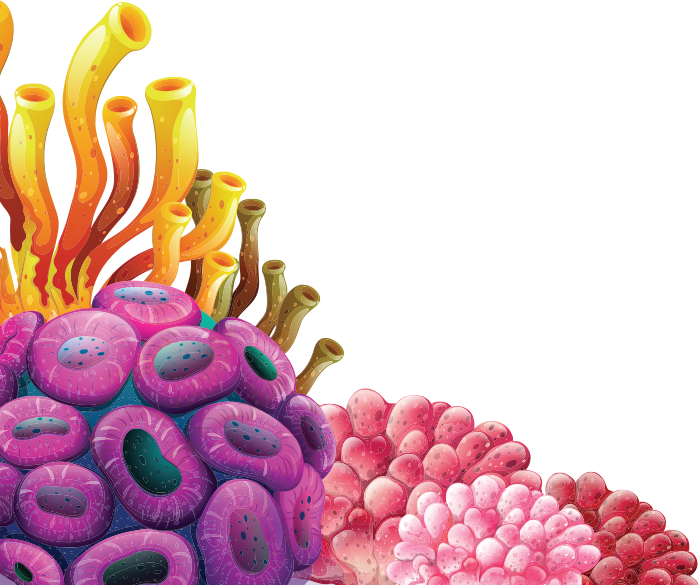 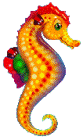 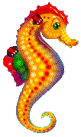 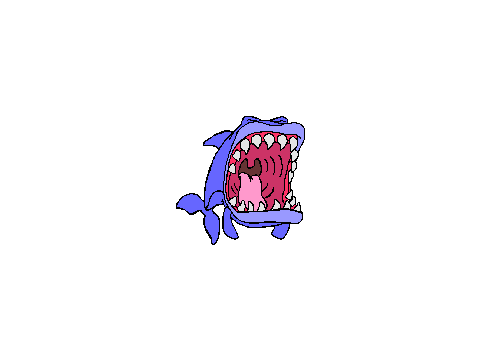 NEXT
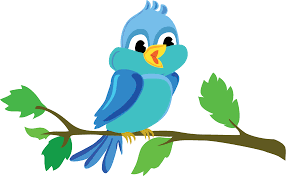 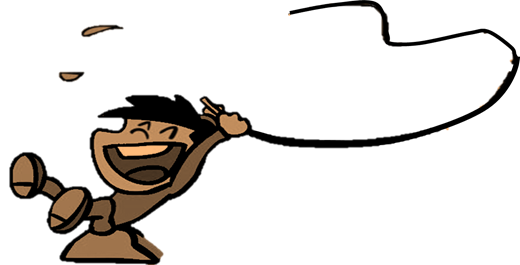 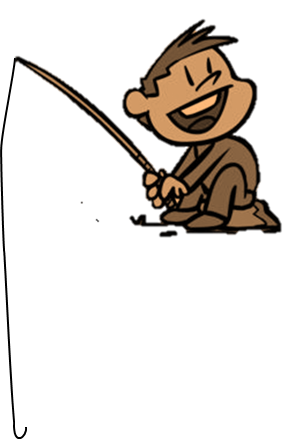 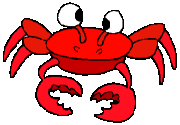 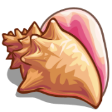 C. a blue bird
A. a blue bee
D. A green bird
B. A yellow bee
C. a blue bird
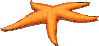 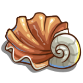 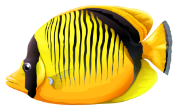 I have ______
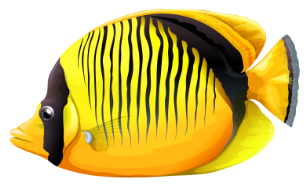 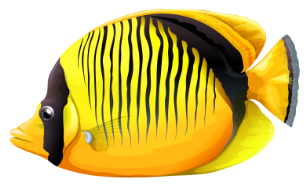 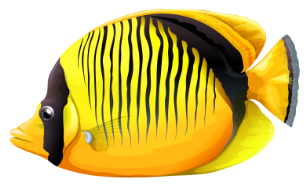 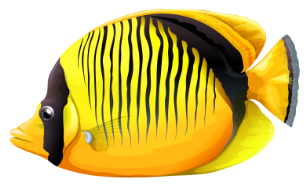 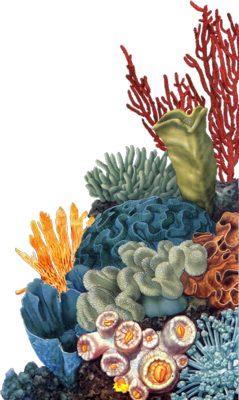 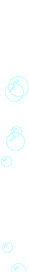 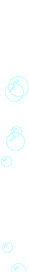 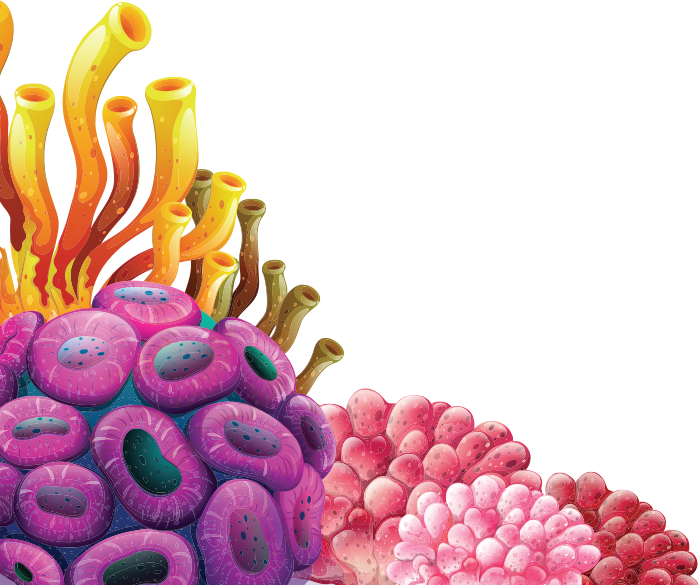 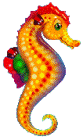 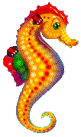 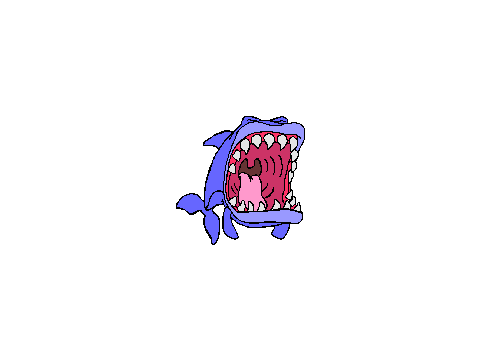 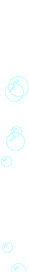 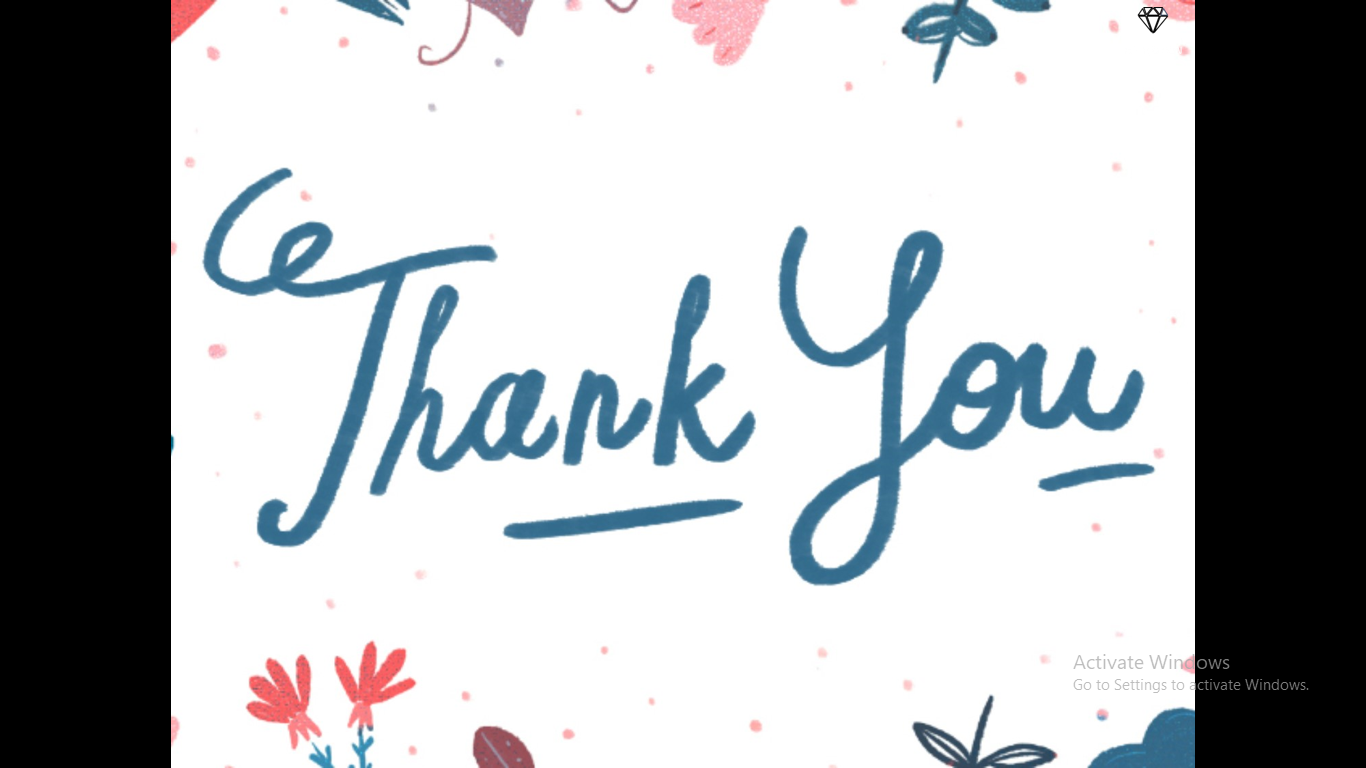